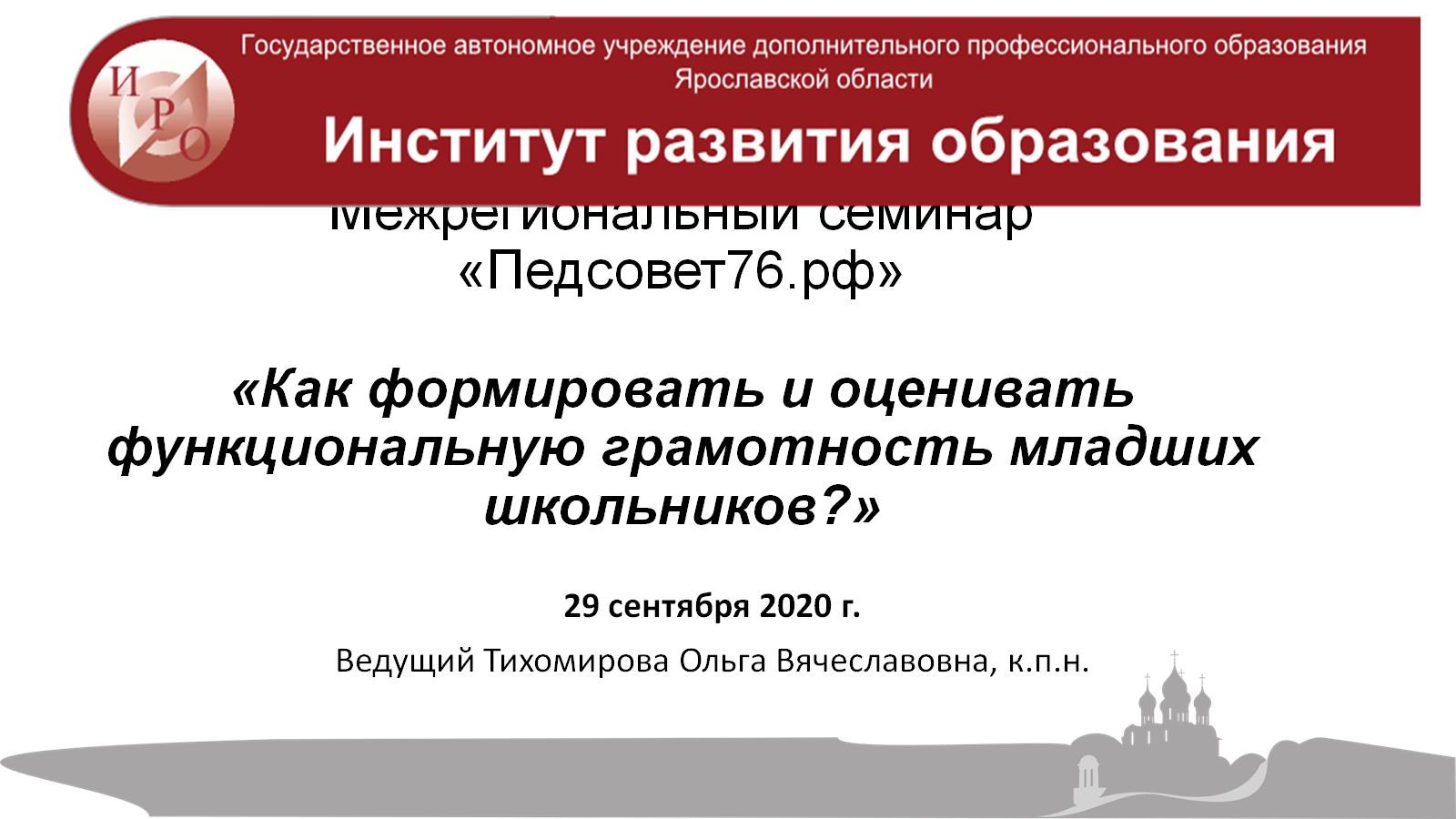 Межрегиональный семинар «Педсовет76.рф»«Как формировать и оценивать функциональную грамотность младших школьников?»
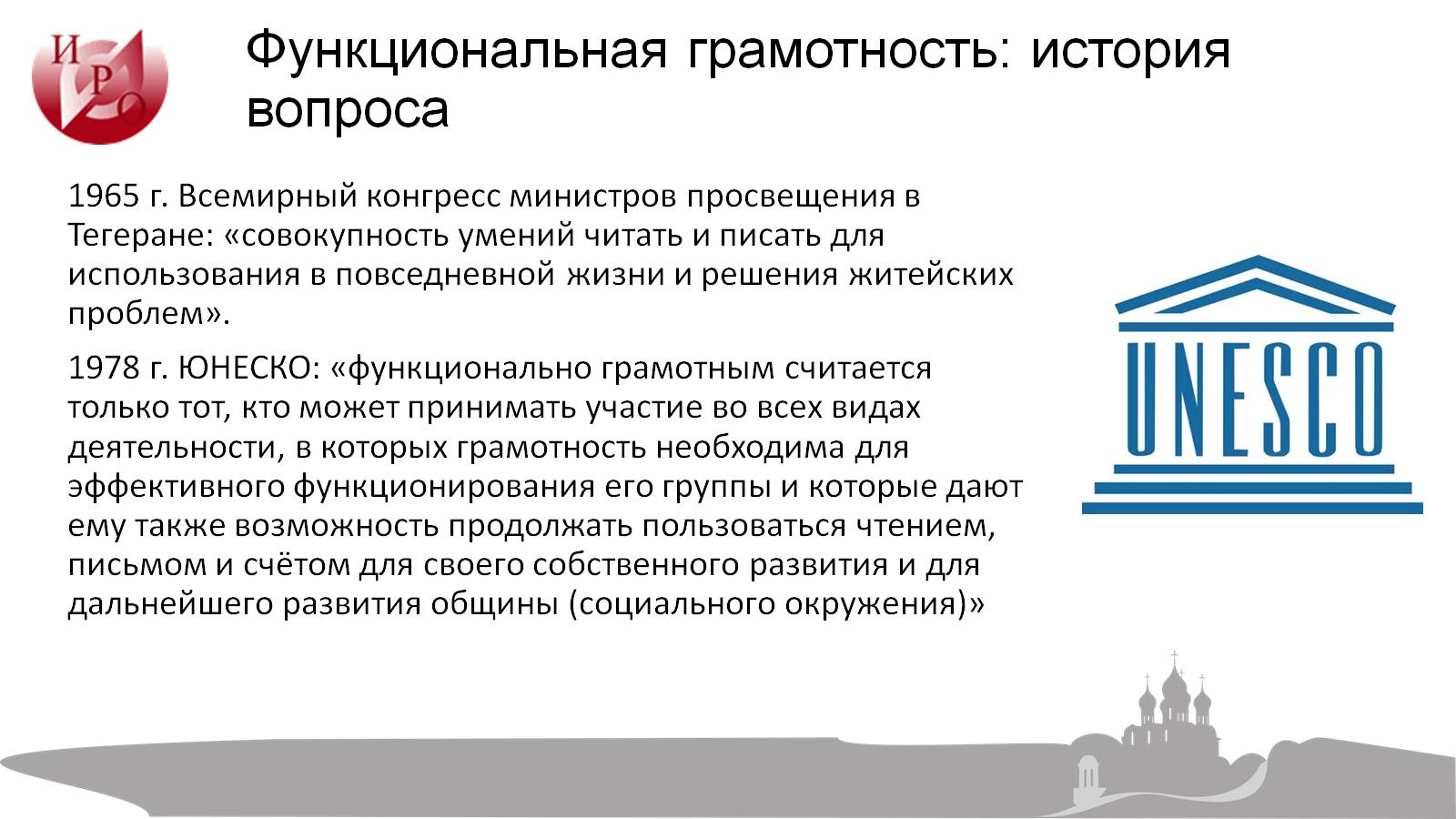 Функциональная грамотность: история вопроса
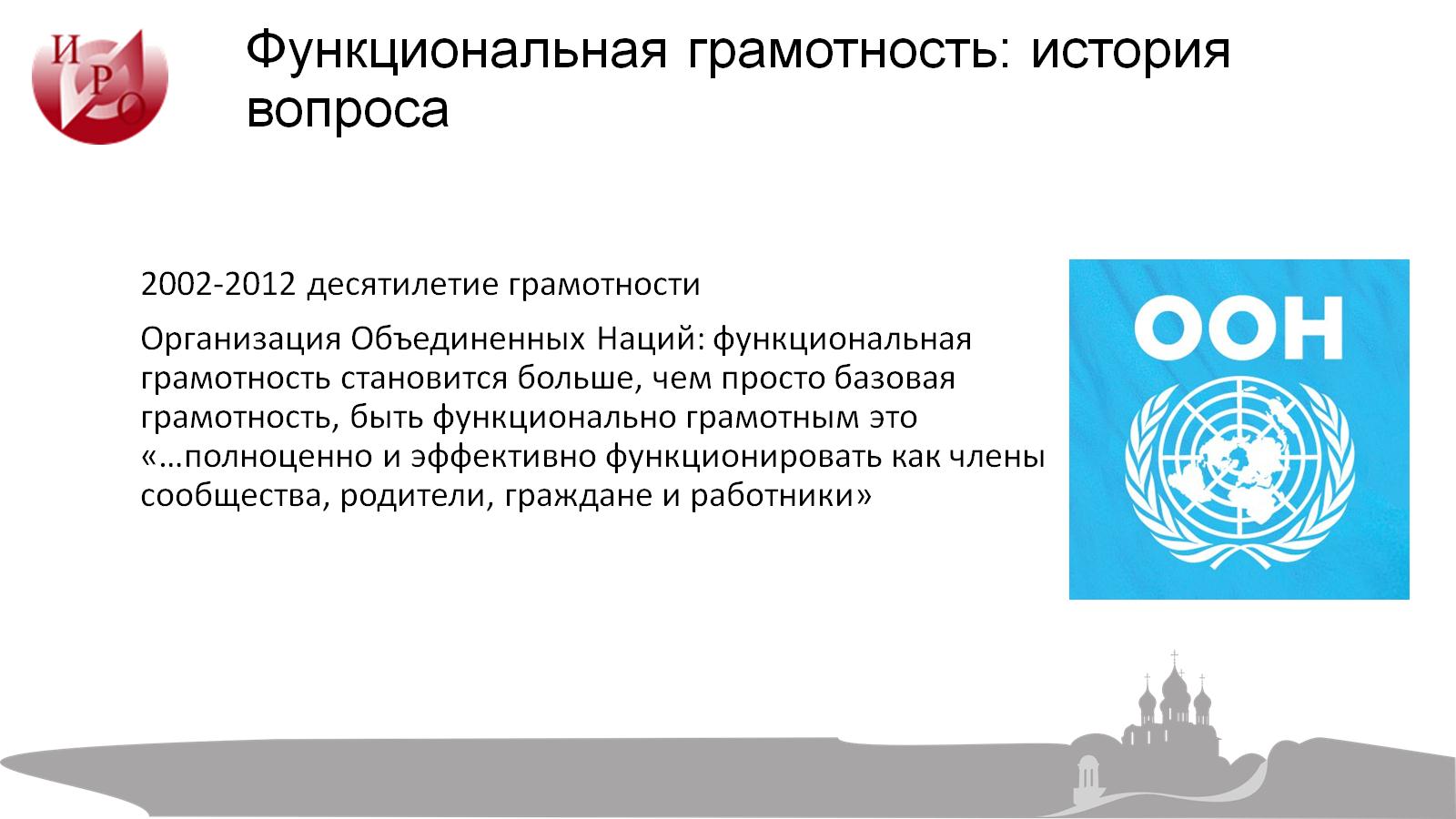 Функциональная грамотность: история вопроса
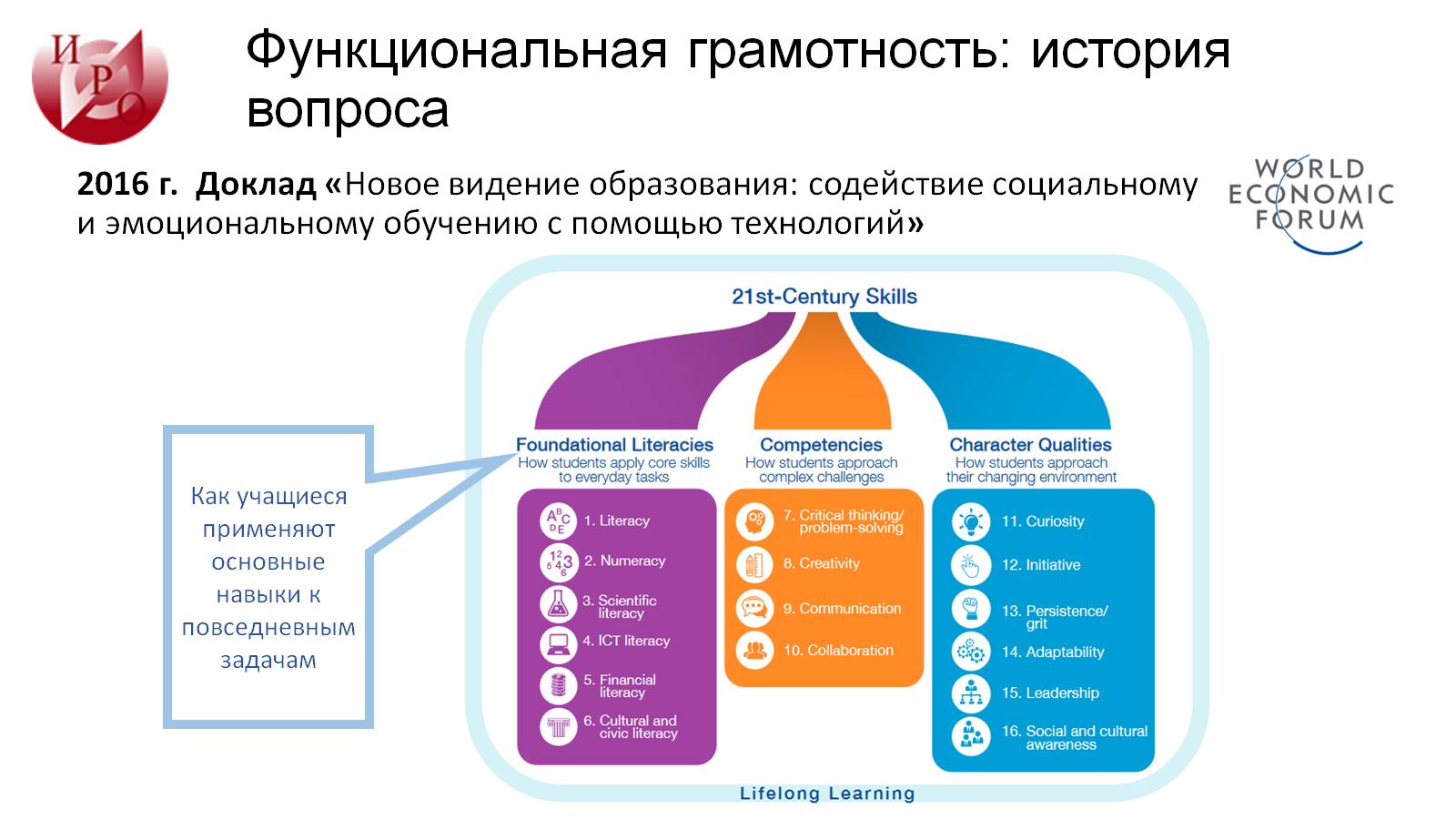 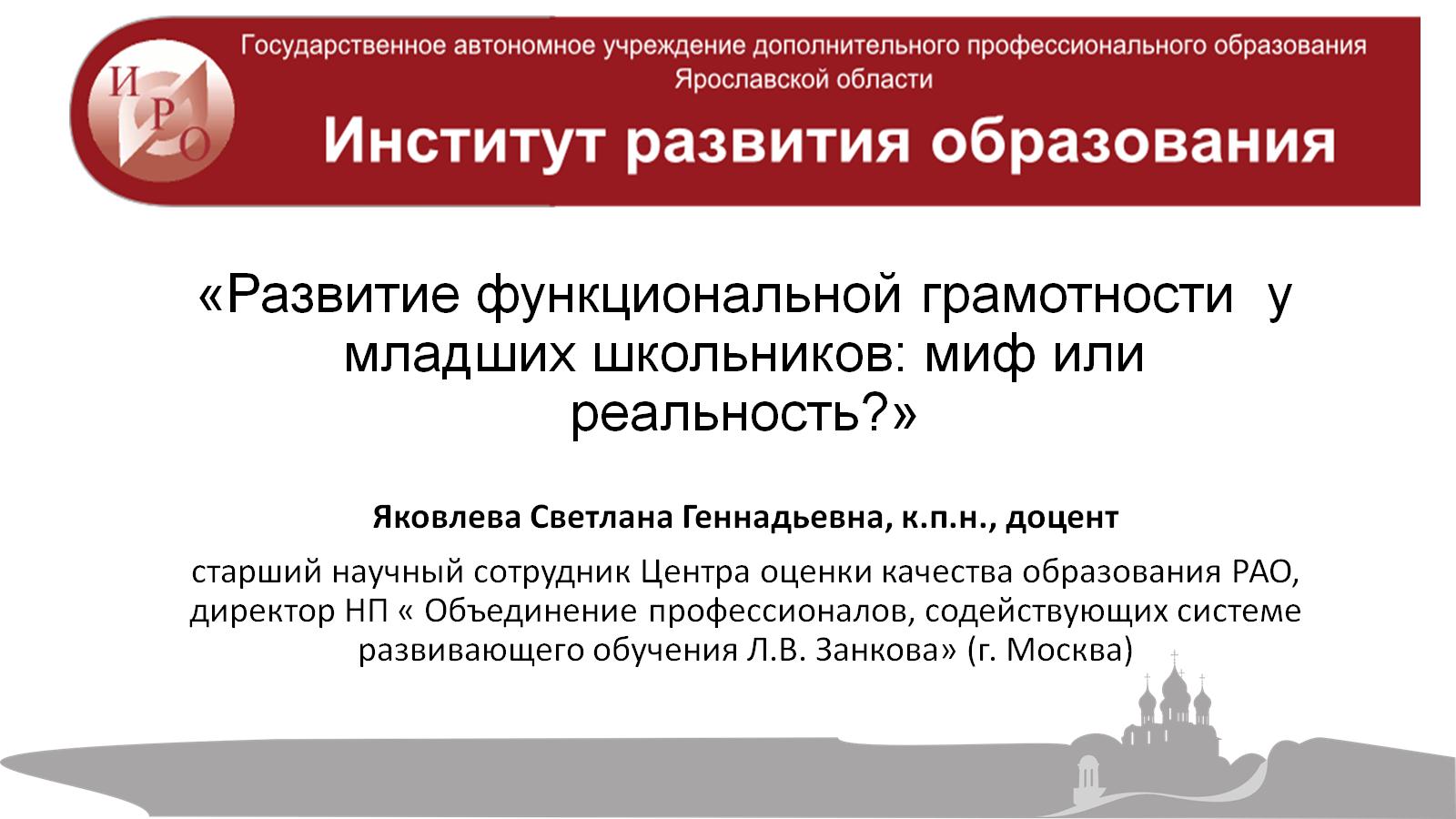 «Развитие функциональной грамотности  у младших школьников: миф или реальность?»
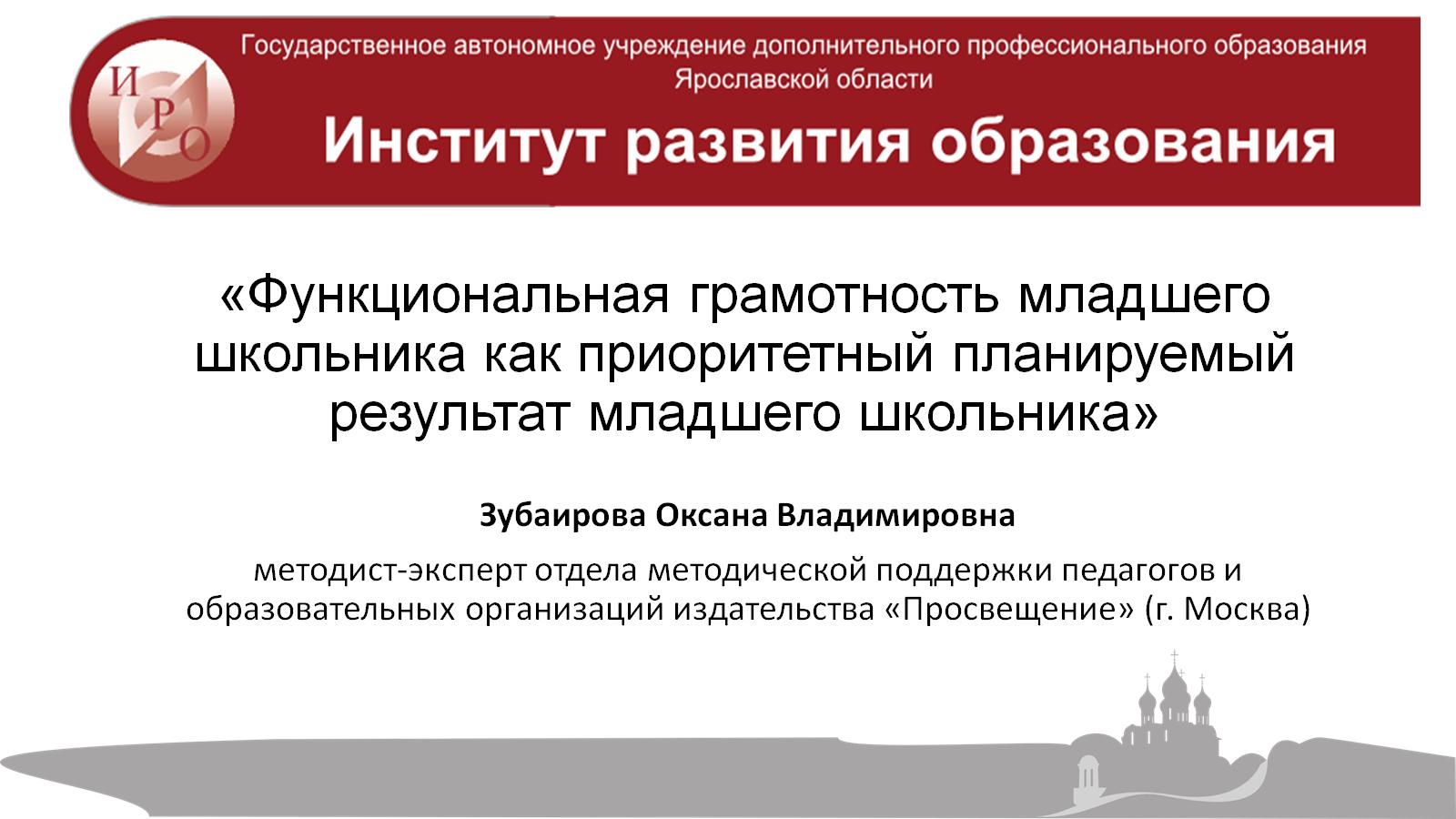 «Функциональная грамотность младшего школьника как приоритетный планируемый результат младшего школьника»
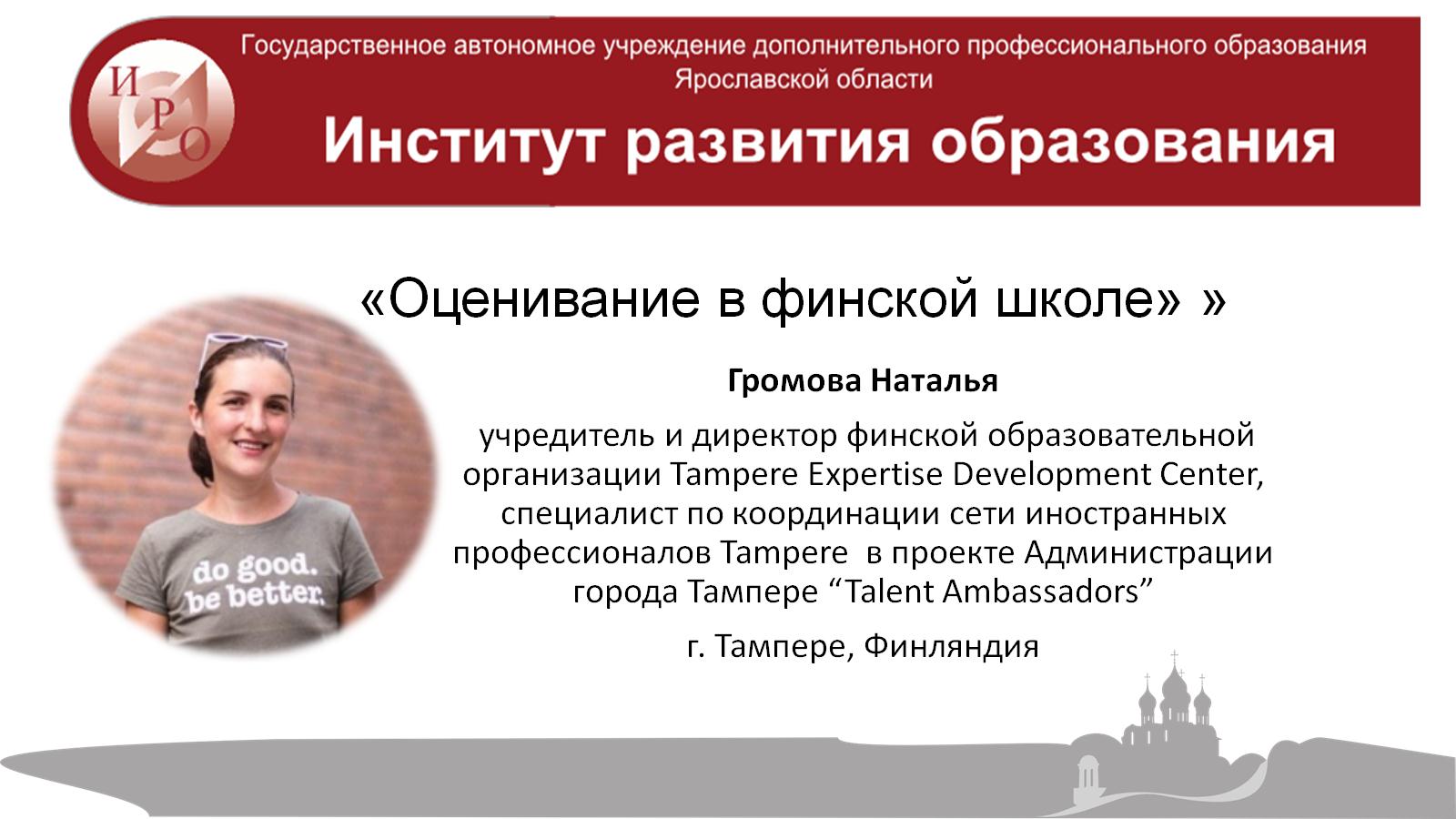 «Оценивание в финской школе» »
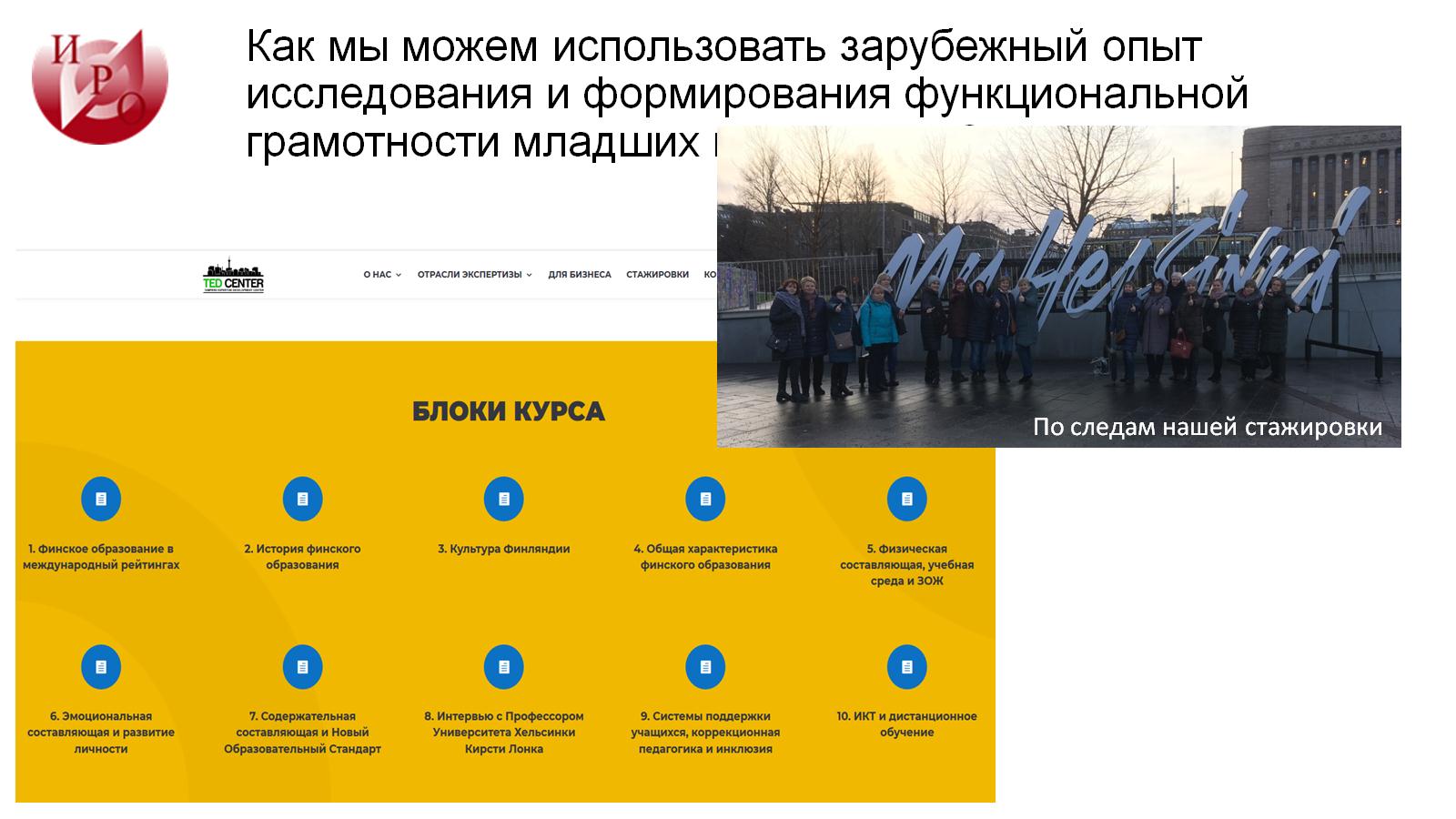 Как мы можем использовать зарубежный опыт исследования и формирования функциональной грамотности младших школьников?
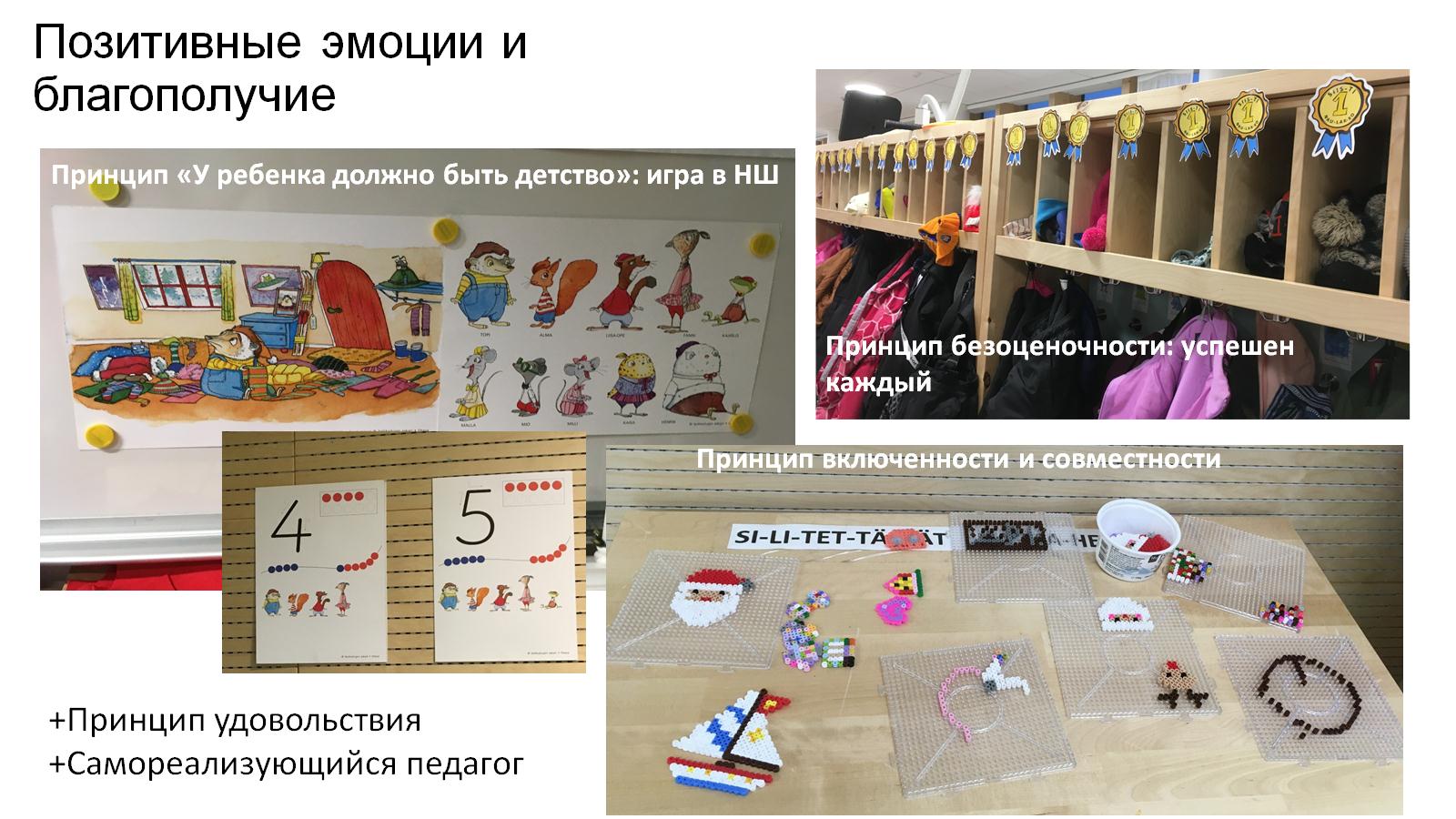 Позитивные эмоции и благополучие
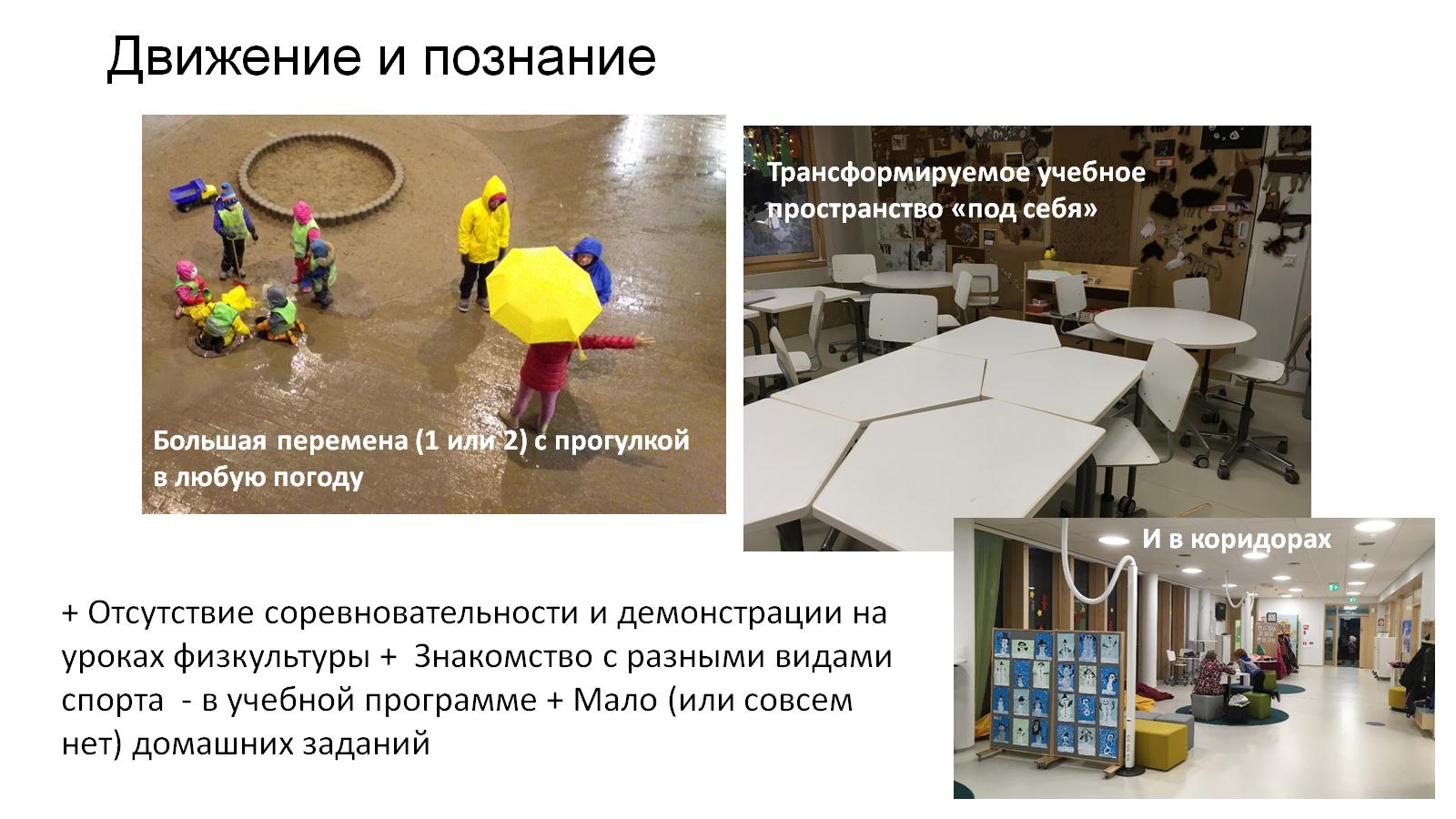 Движение и познание
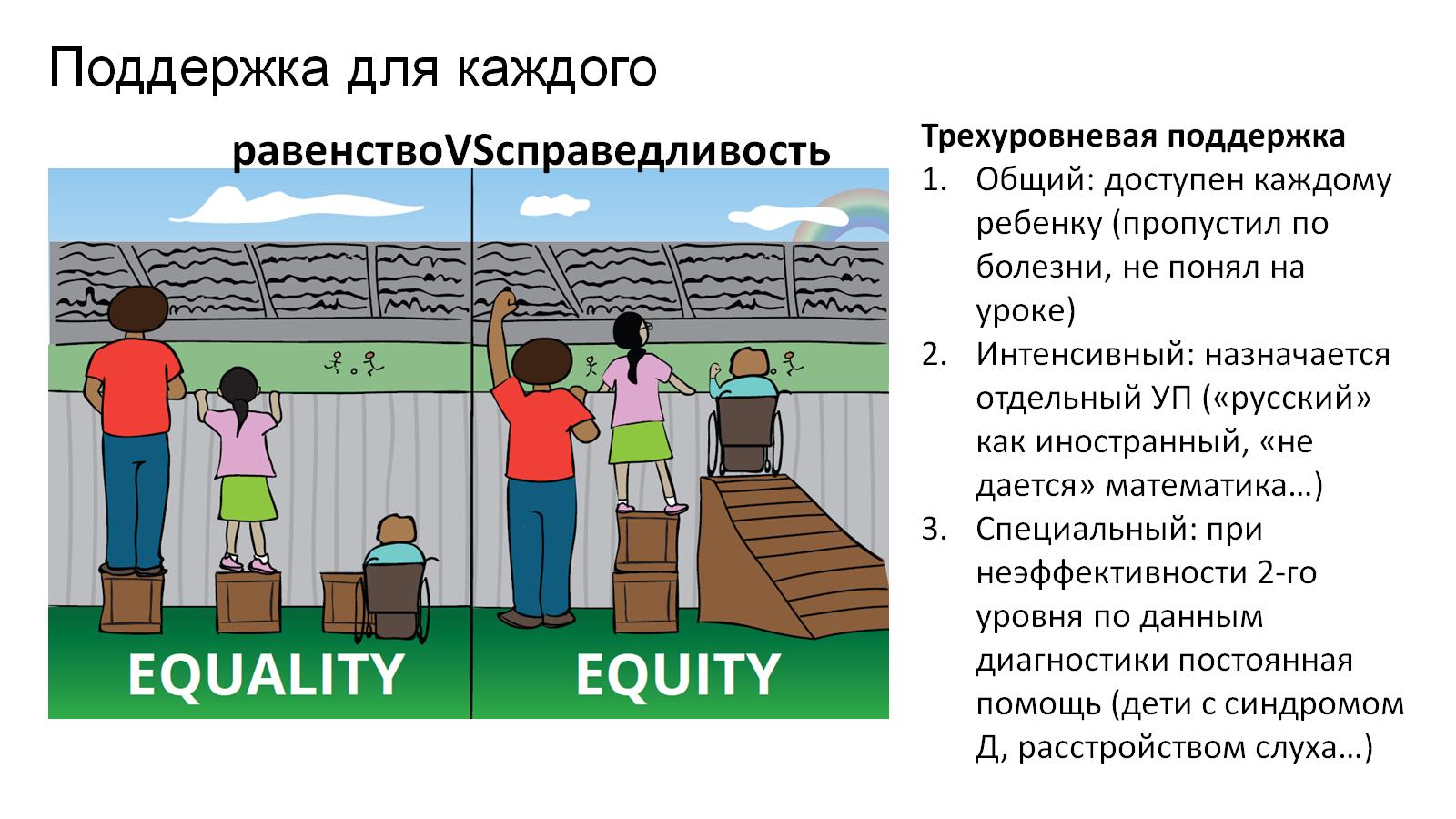 Поддержка для каждого
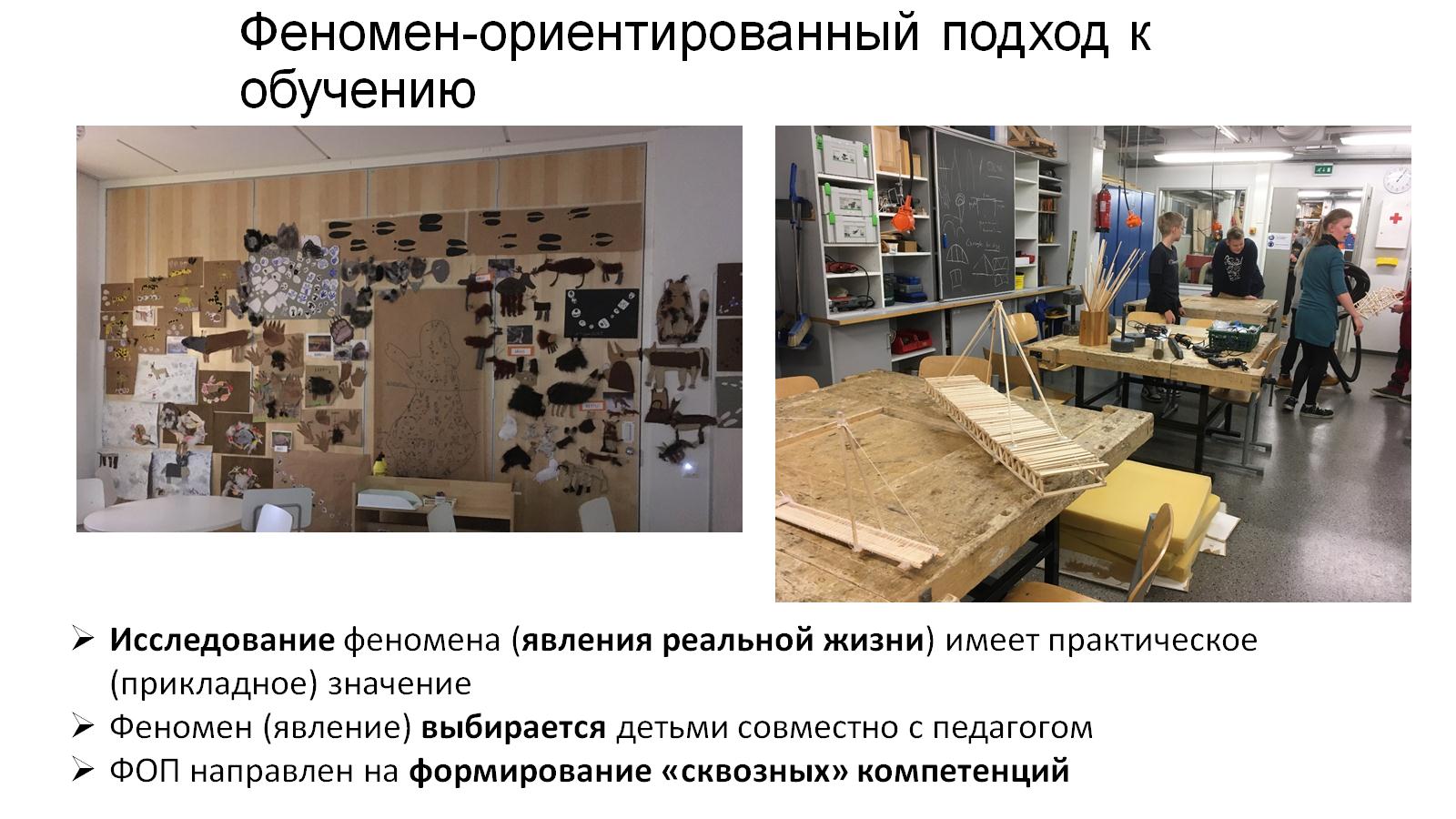 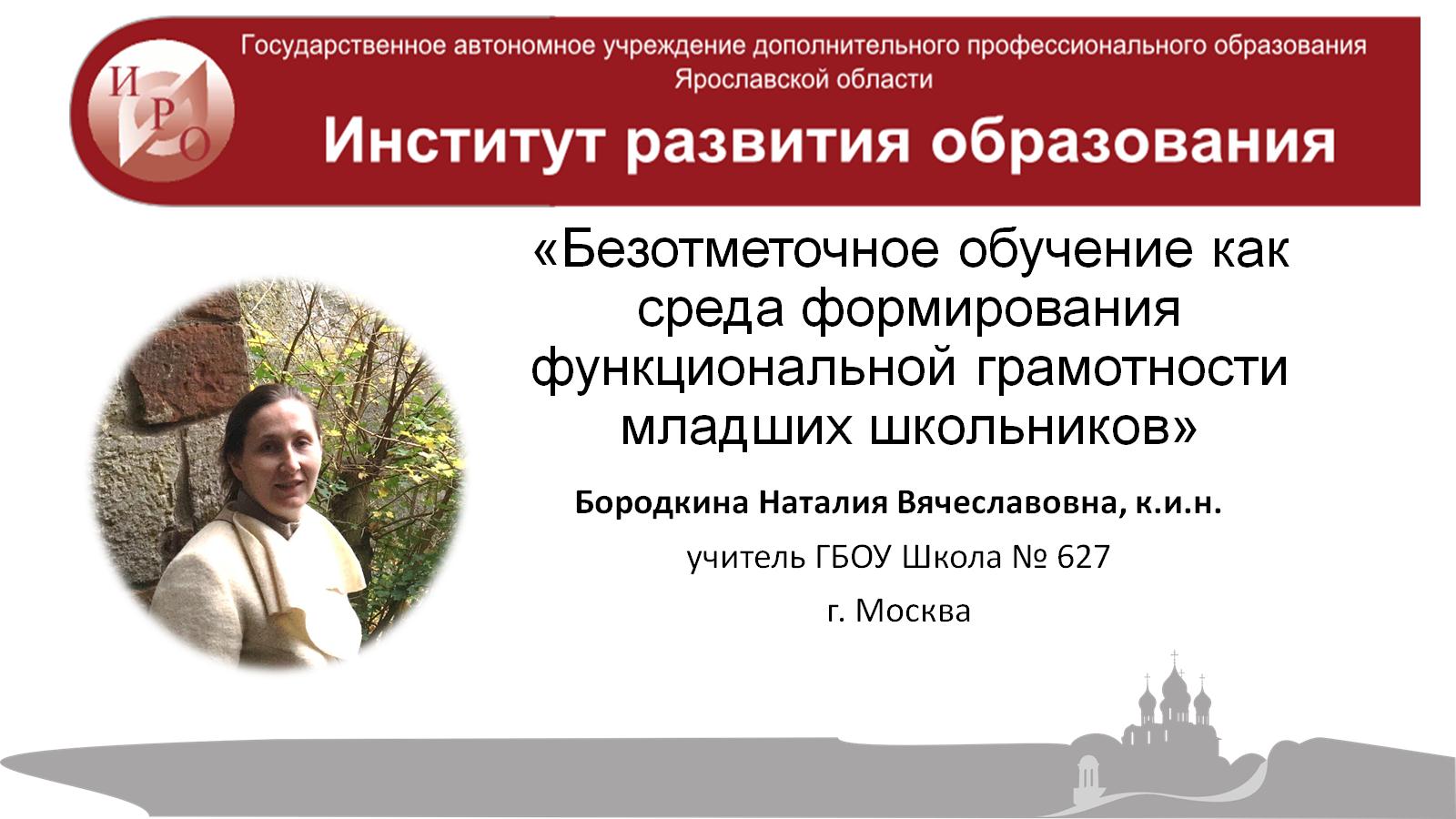 «Безотметочное обучение как среда формирования функциональной грамотности младших школьников»
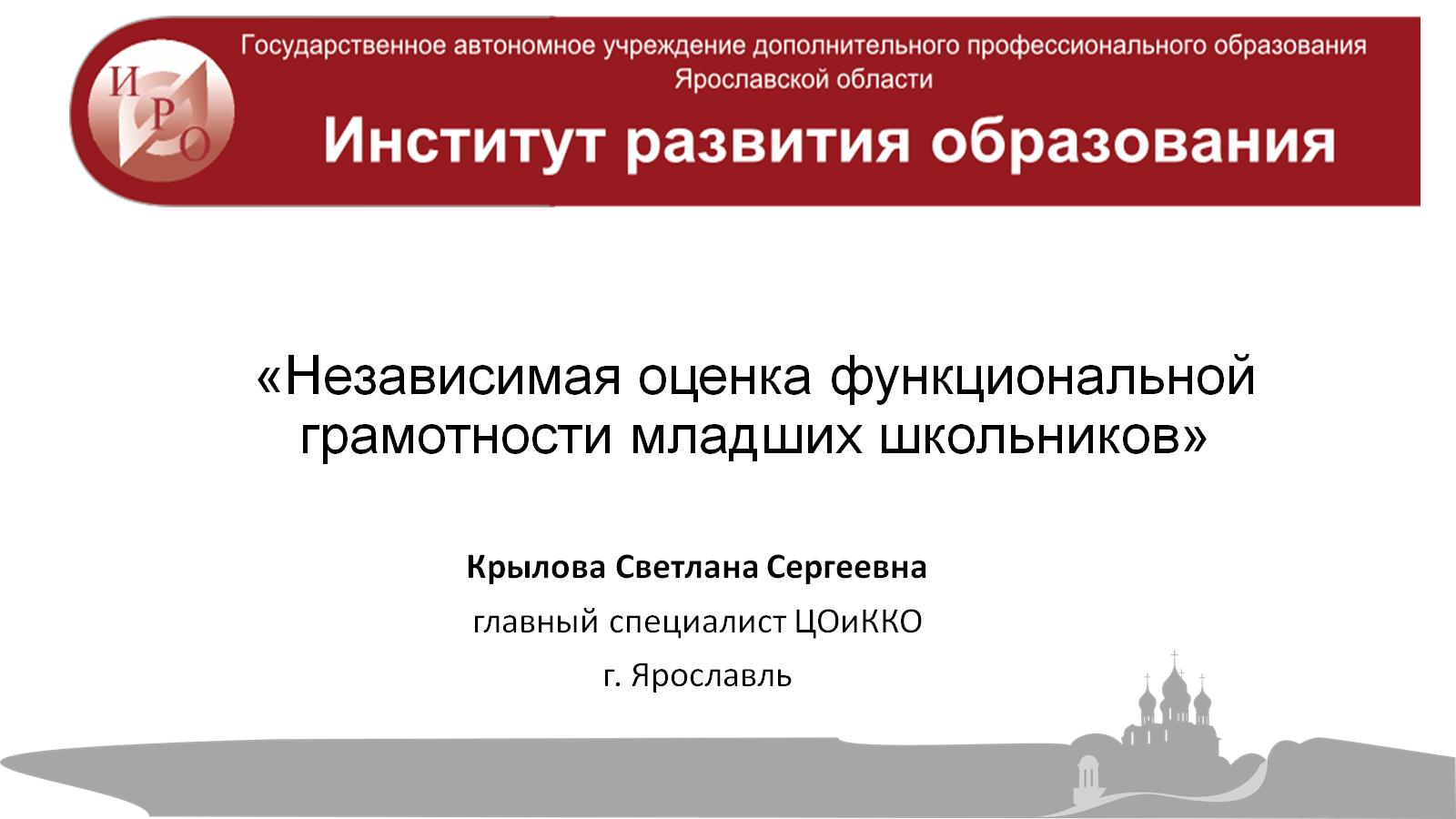 «Независимая оценка функциональной грамотности младших школьников»
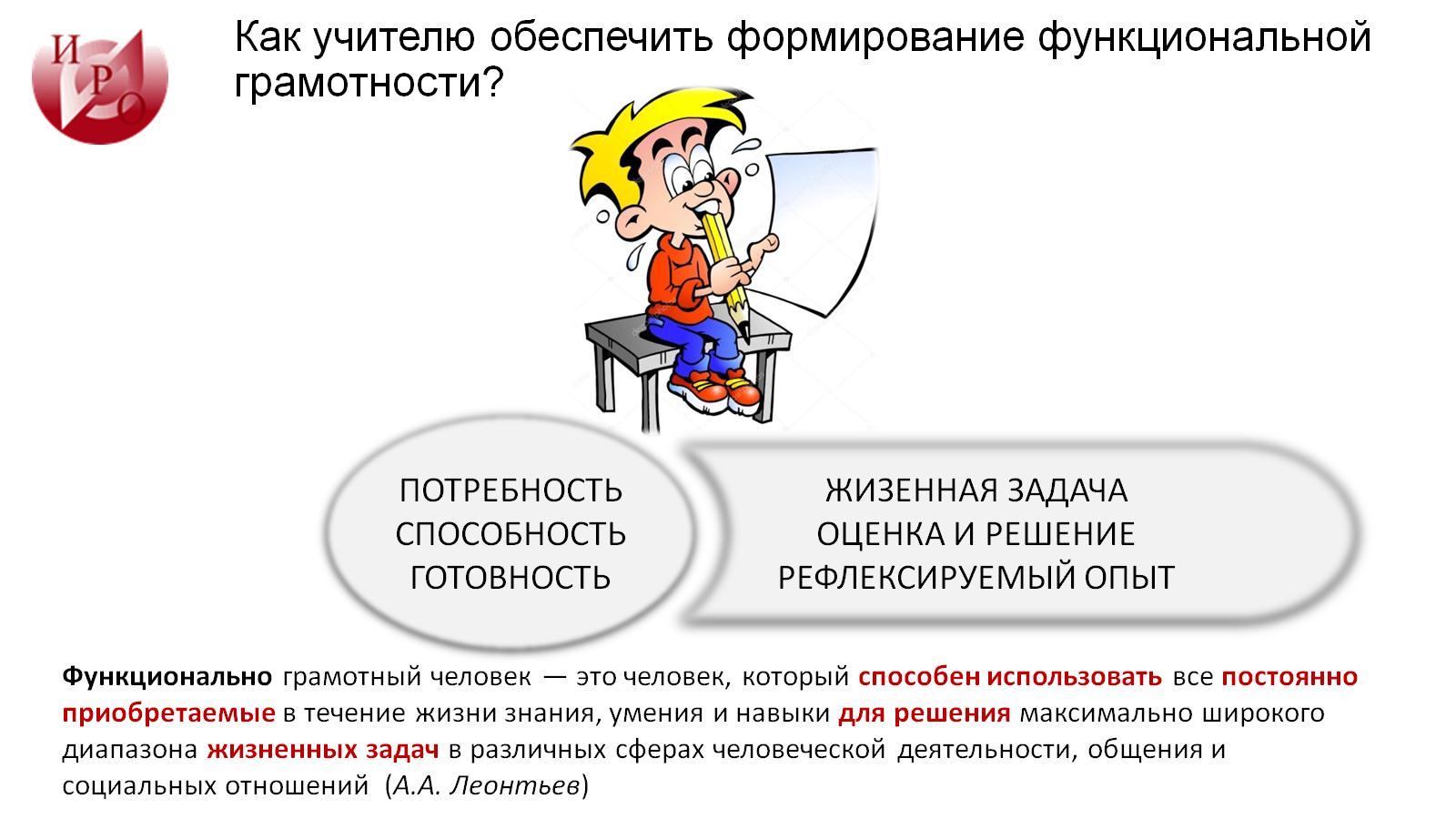 Как учителю обеспечить формирование функциональной грамотности?
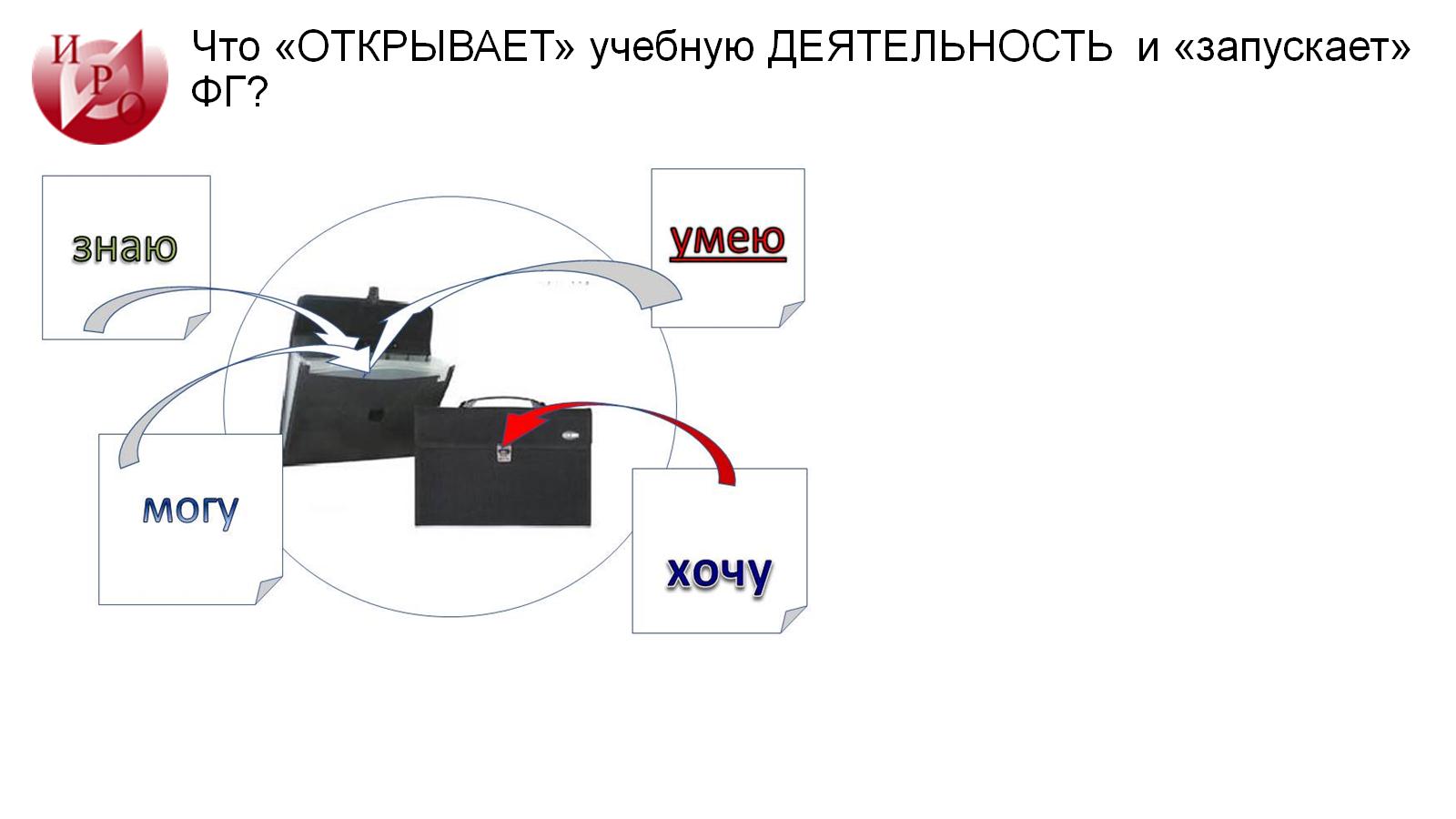 Что «ОТКРЫВАЕТ» учебную ДЕЯТЕЛЬНОСТЬ  и «запускает» ФГ?
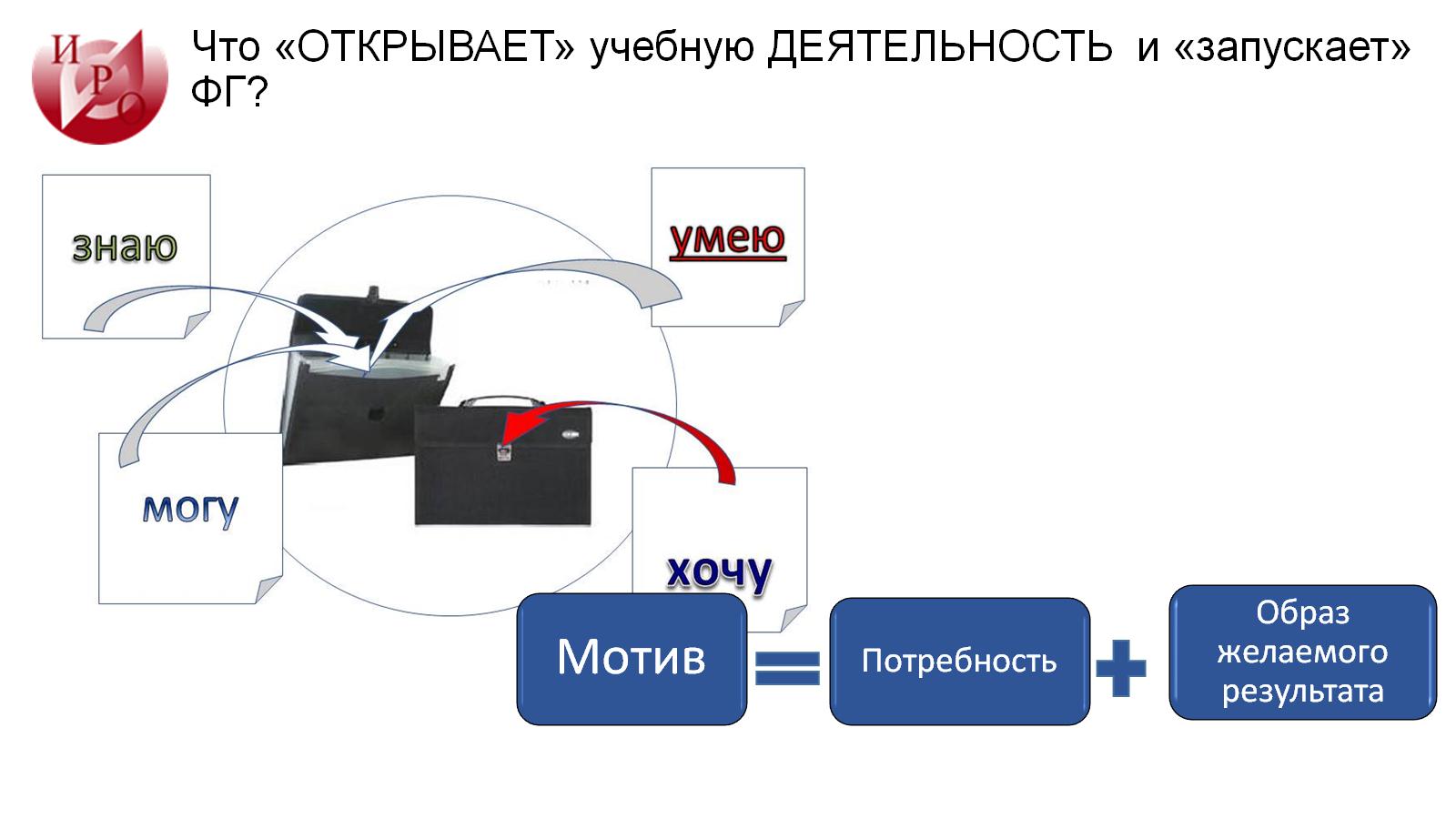 Что «ОТКРЫВАЕТ» учебную ДЕЯТЕЛЬНОСТЬ  и «запускает» ФГ?
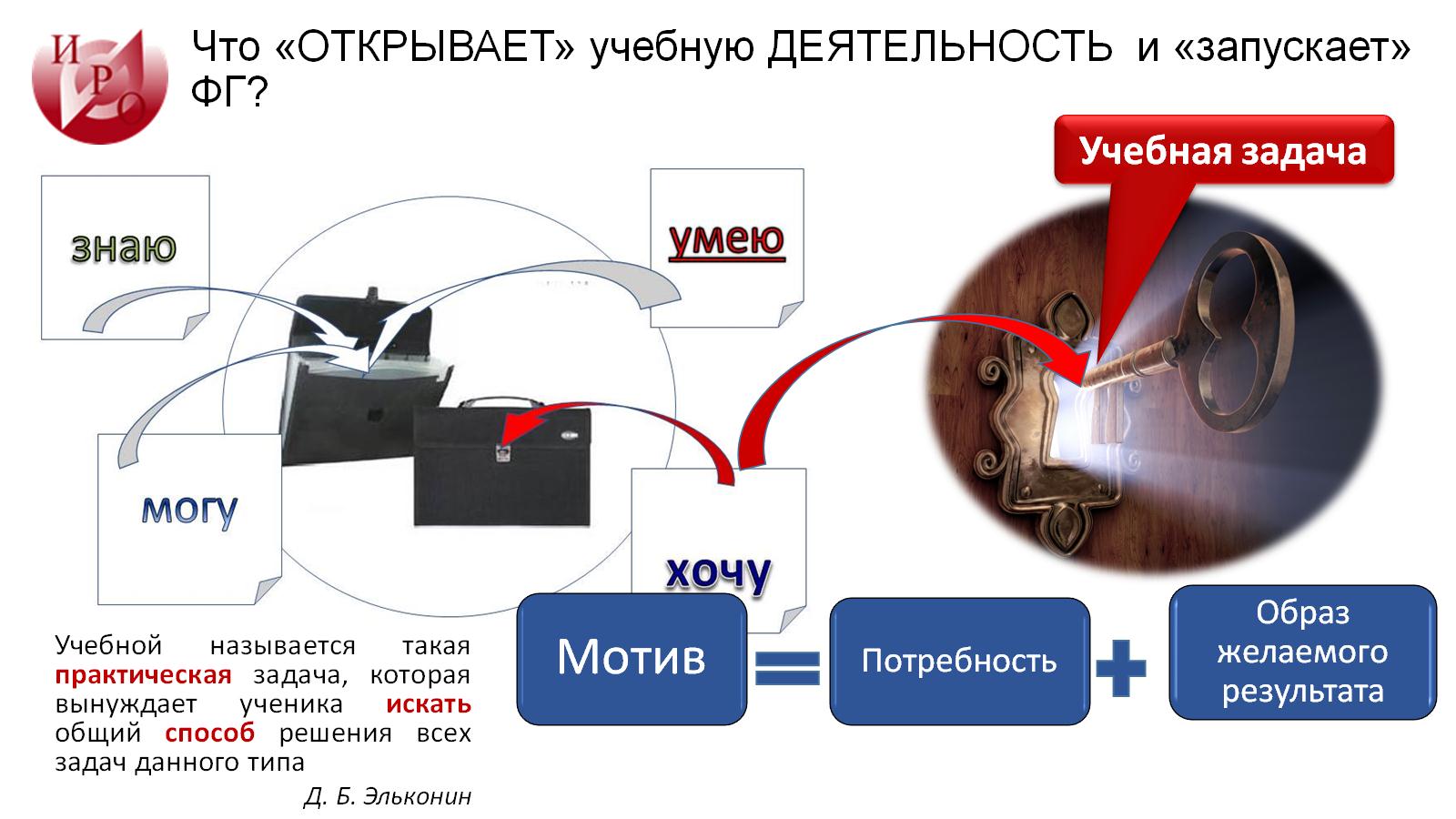 Что «ОТКРЫВАЕТ» учебную ДЕЯТЕЛЬНОСТЬ  и «запускает» ФГ?
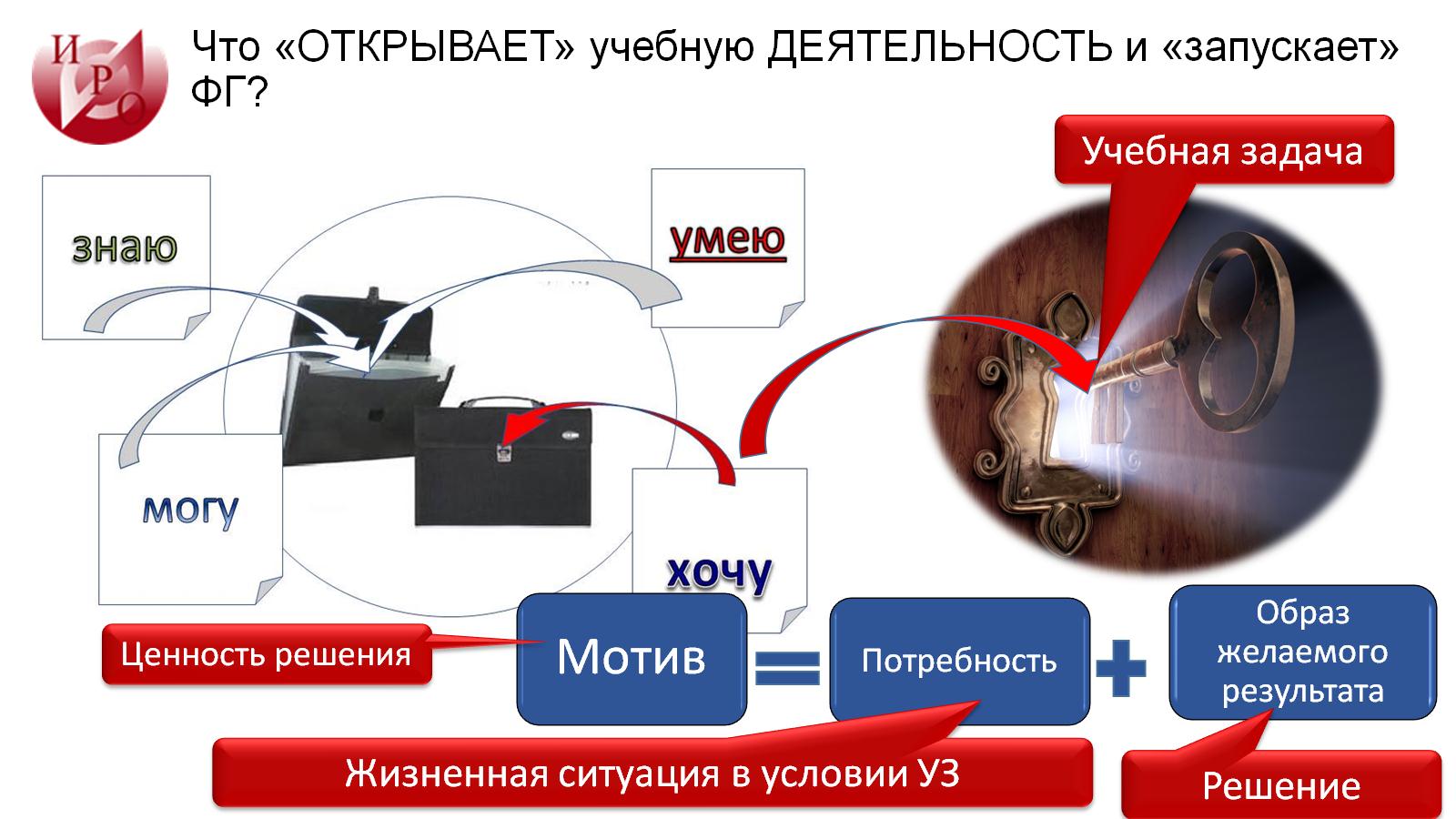 Что «ОТКРЫВАЕТ» учебную ДЕЯТЕЛЬНОСТЬ и «запускает» ФГ?
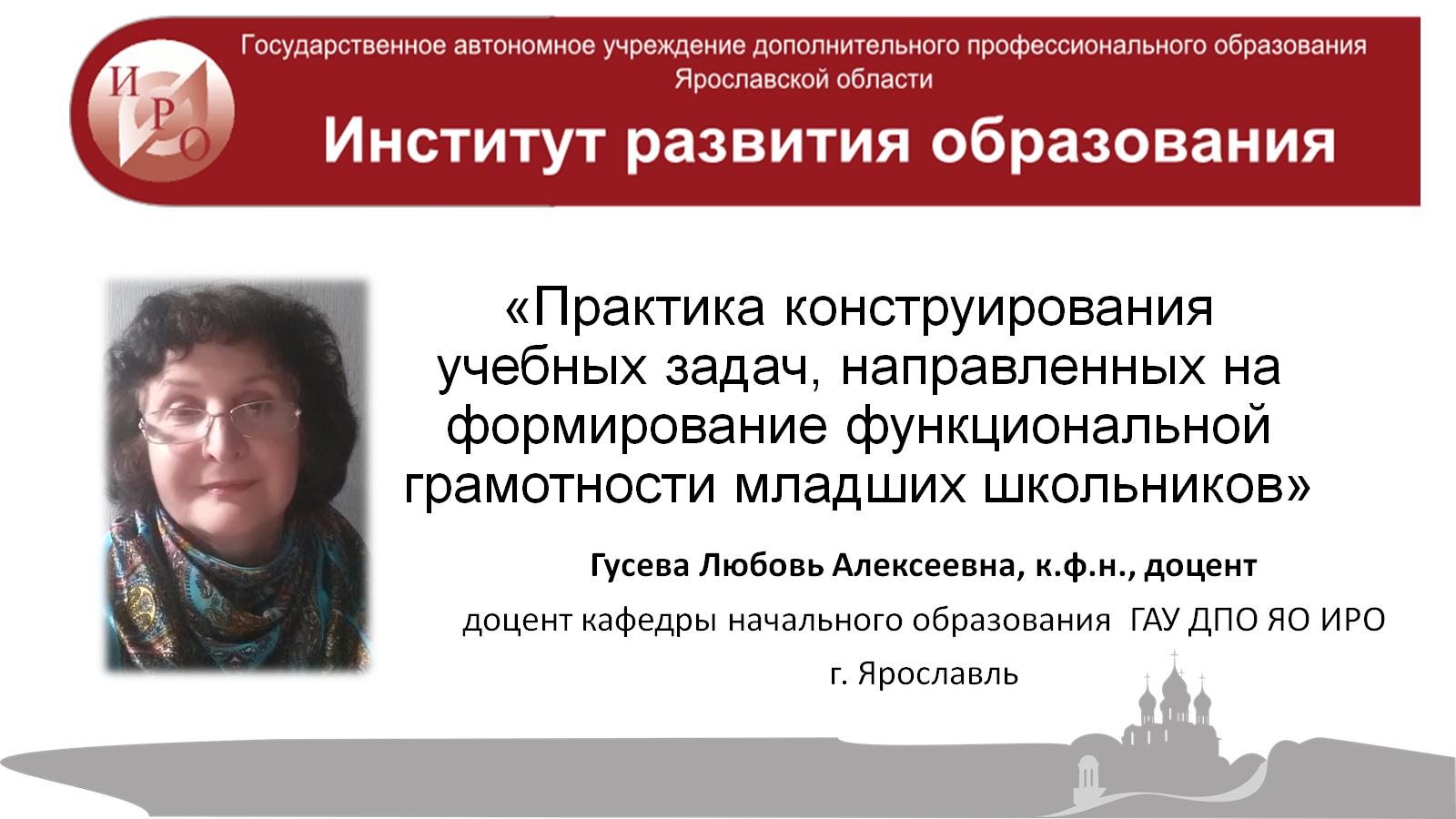 «Практика конструирования учебных задач, направленных на формирование функциональной грамотности младших школьников»
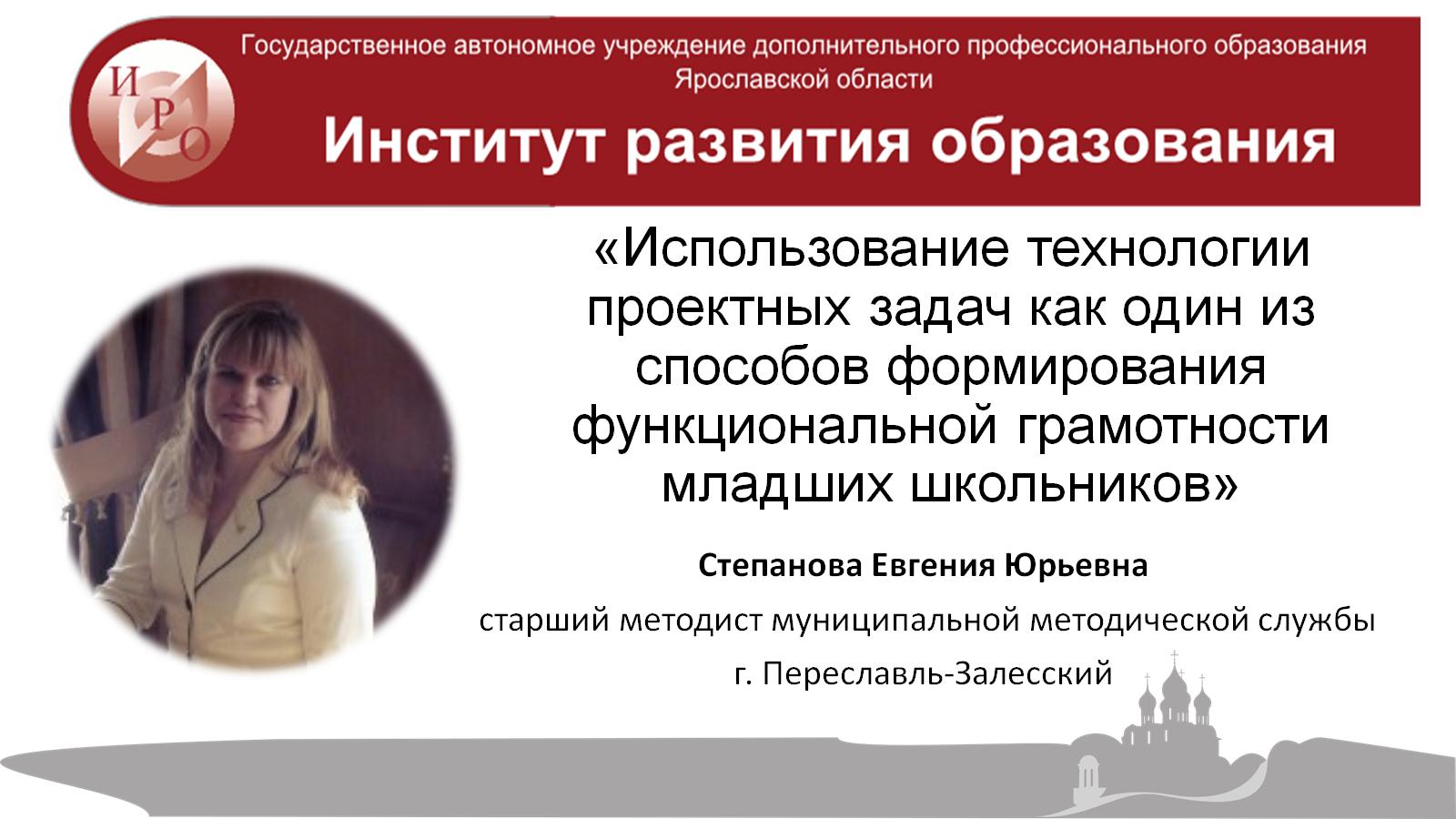 «Использование технологии проектных задач как один из способов формирования функциональной грамотности младших школьников»
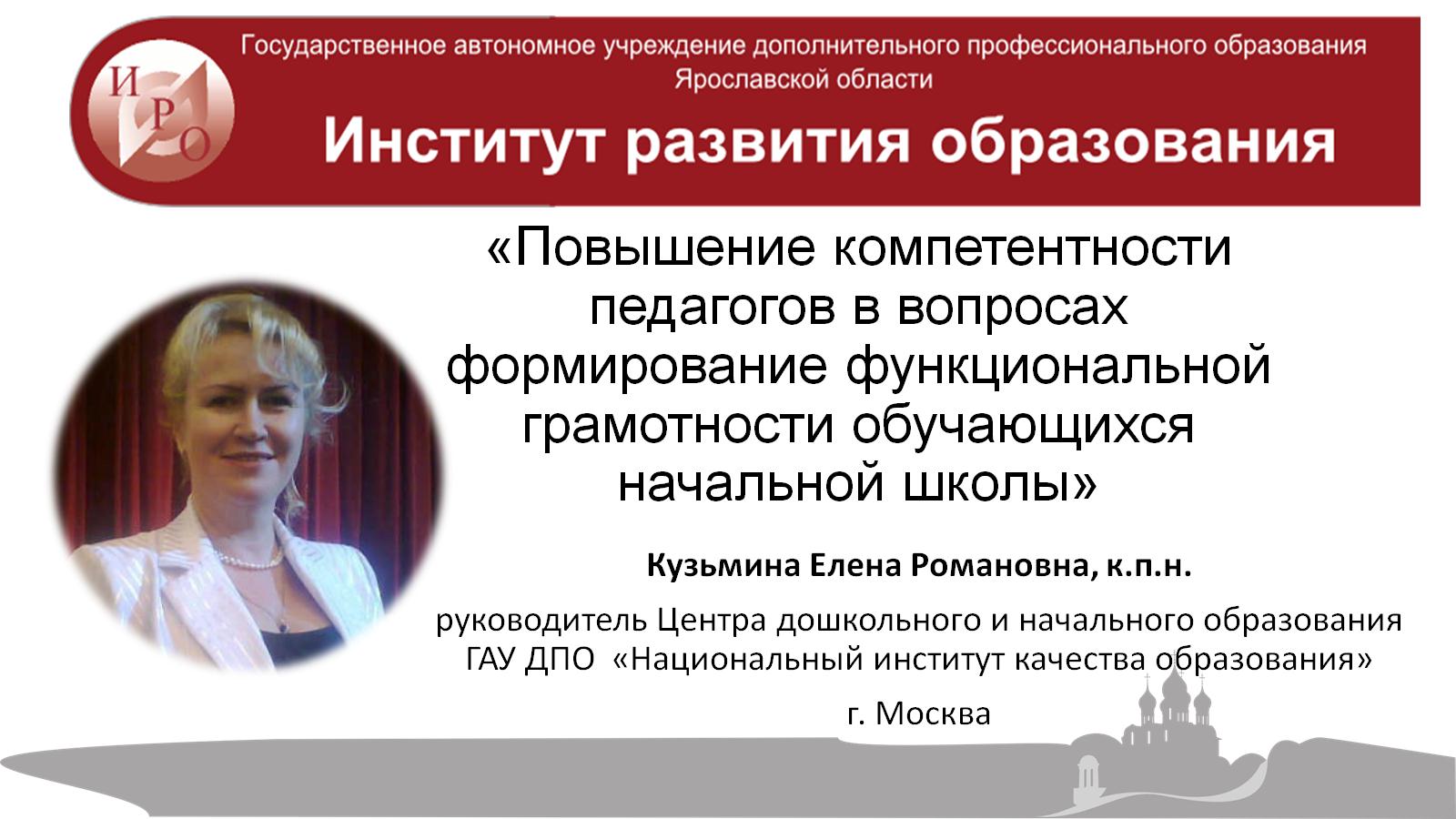 «Повышение компетентности педагогов в вопросах формирование функциональной грамотности обучающихся начальной школы»
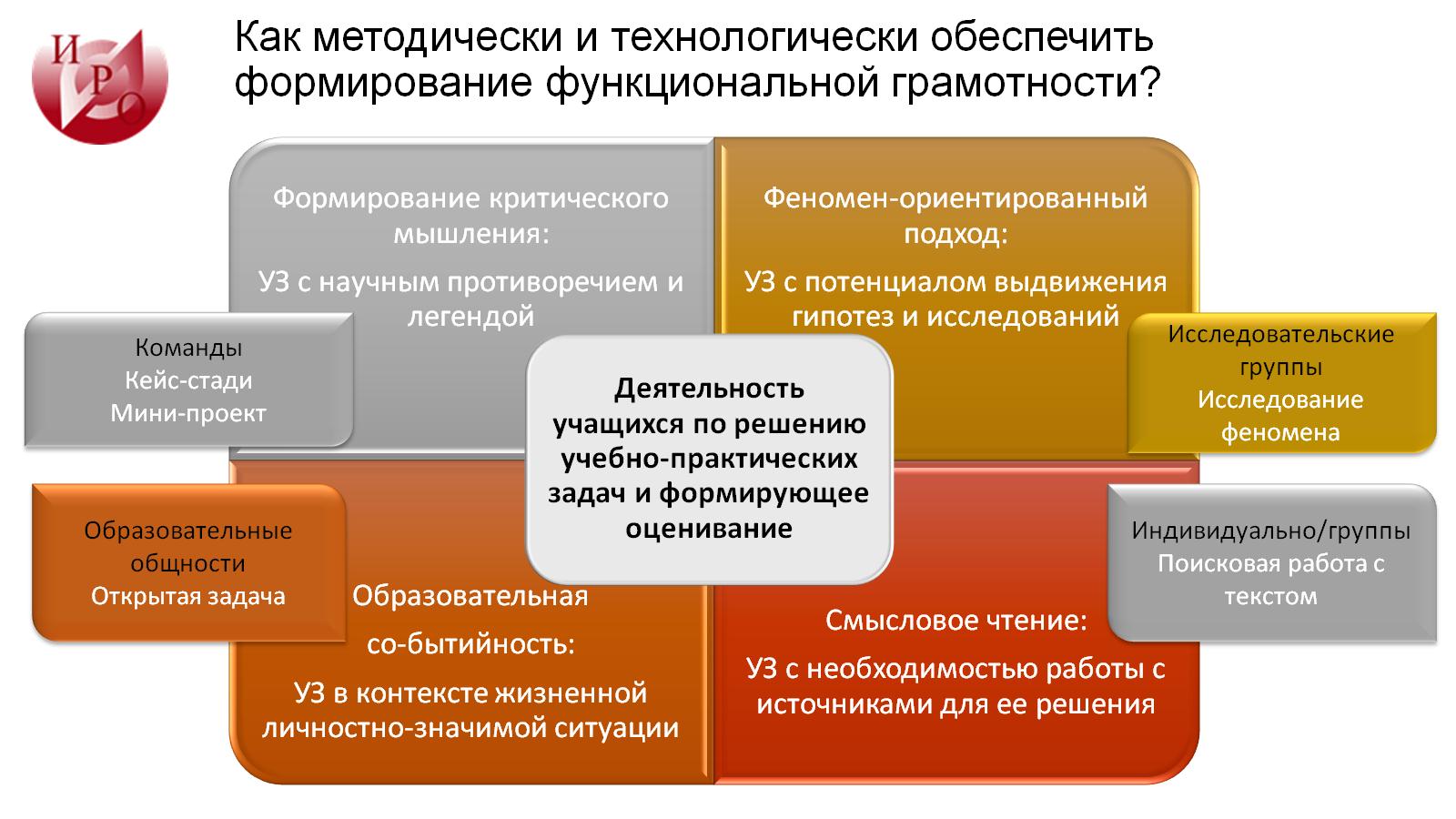 Как методически и технологически обеспечить формирование функциональной грамотности?
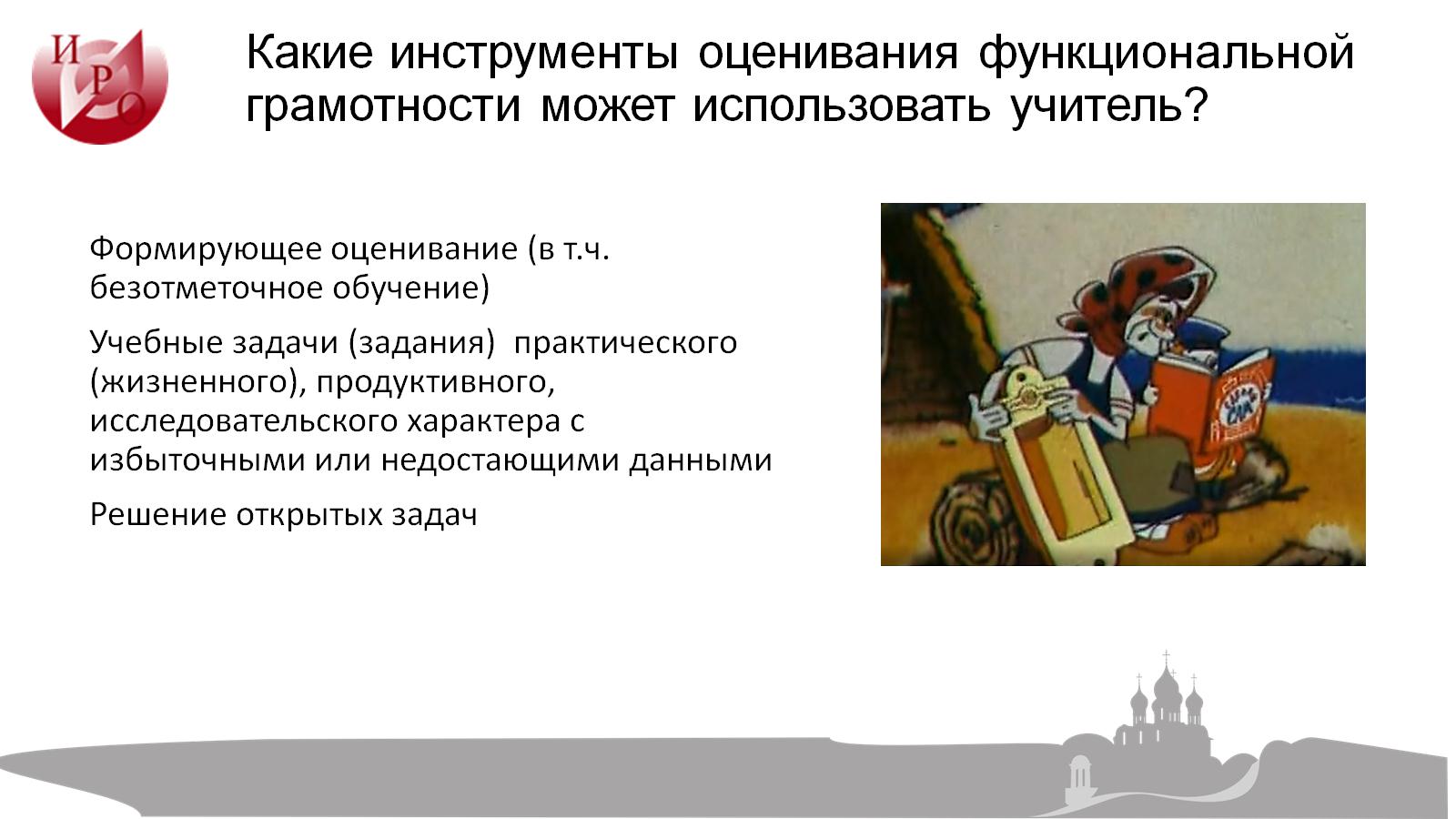 Какие инструменты оценивания функциональной грамотности может использовать учитель?
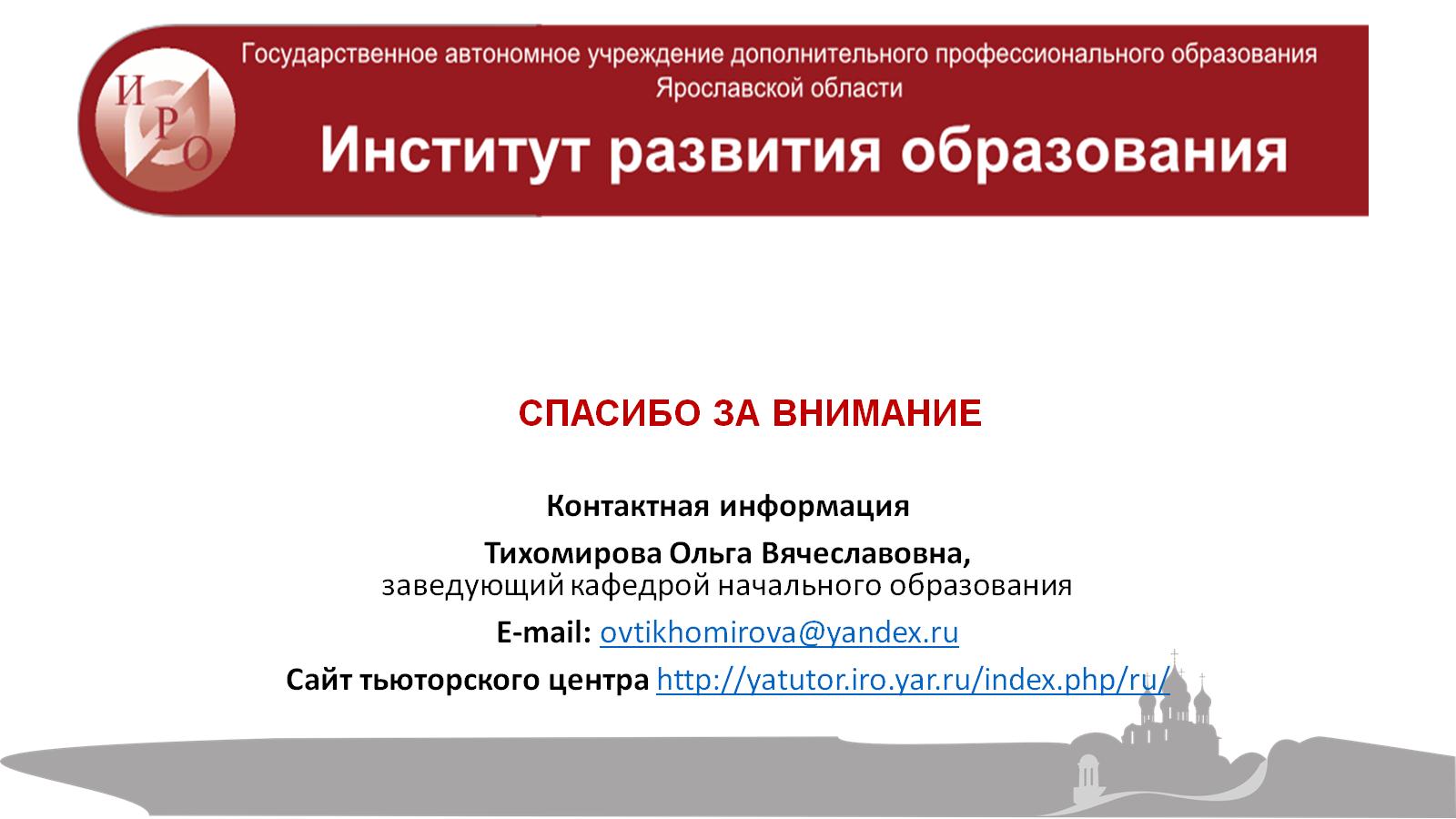 СПАСИБО ЗА ВНИМАНИЕ